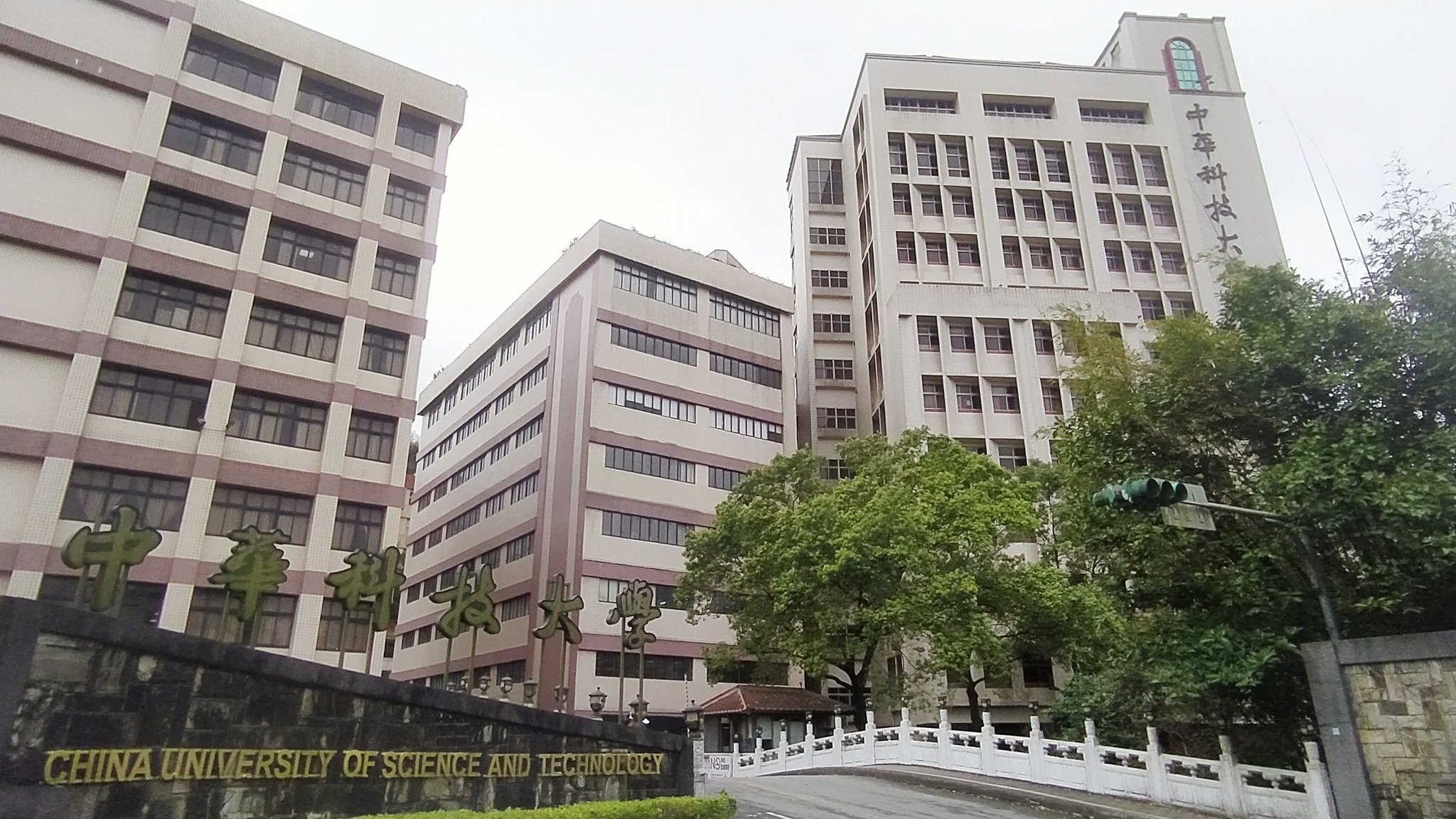 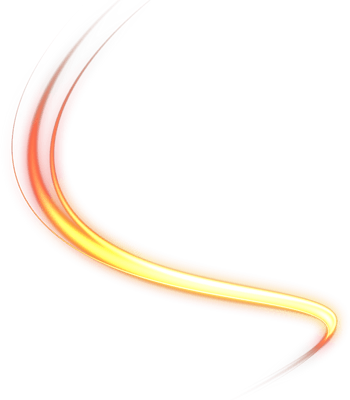 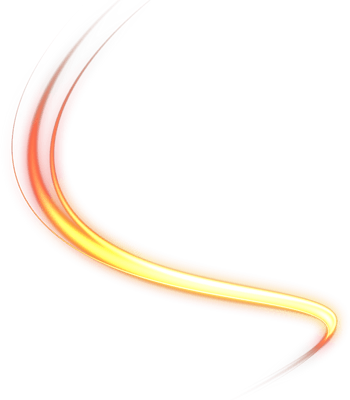 113台北上課航空電子系簡介
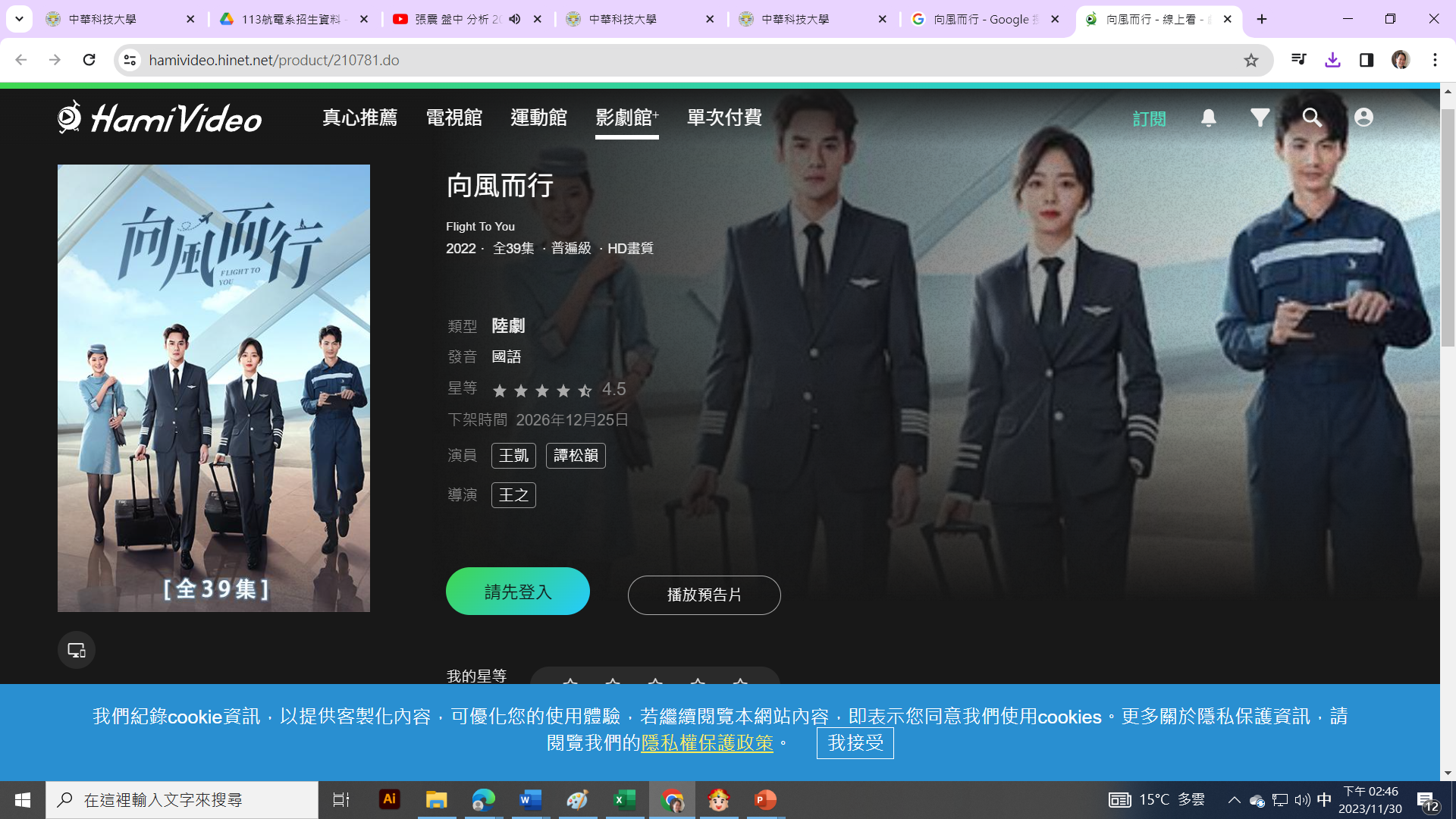 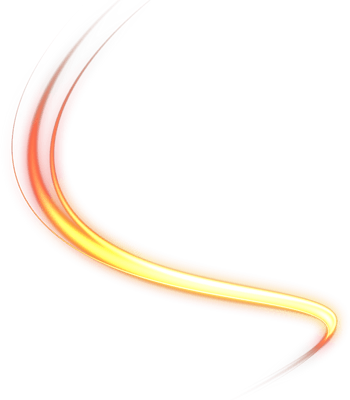 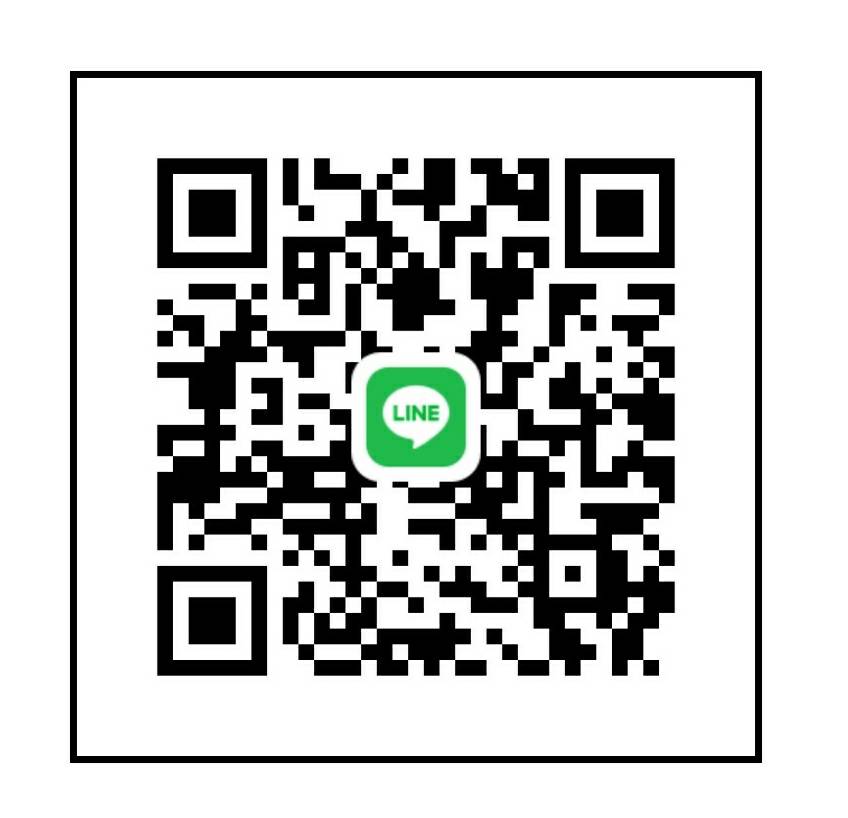 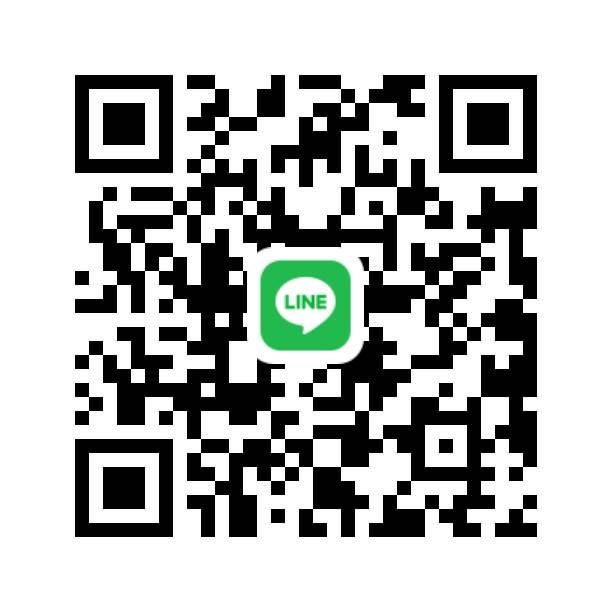 謝宗煌            楊宜達 副主任
研發長兼系主任
系學習主軸
全國唯一航空電子專業科系，為業界培育航電專業人才。
民航局術科委託檢定
正式取得：A類 B1.1類及B2類 #航空器維修工程師 術科檢定執行作業！ 
領先全國各大專校院 唯一獲核定成立完整術科檢定考場
中華科大學生 可在大三選讀民航局/歐盟 雙認證A類檢定證課程
中華科大學生 可直接在校內參加民航局A類 B1.1類及B2類檢定證學科及術科考試
中華科大學生 可在校內取得歐盟A類檢定證
連結1: 民航局核可術科考場(https://www.caa.gov.tw/Article.aspx?a=498&lang=1)
培育「實務型航空電子專業人才」，具設計、設備維修及檢測等航電專業能力的工程師。
德航航空維修學校推動以EASA-66為準的航電專長之課程及設備認證。
國內外電機電子相關產業鏈需求之專業、公務、交通及通訊機構
重普大.輕技職刻板印象
大學面臨整併存廢問題
冷門科系存廢問題
中後段班學校如何因應
系專業重要師資
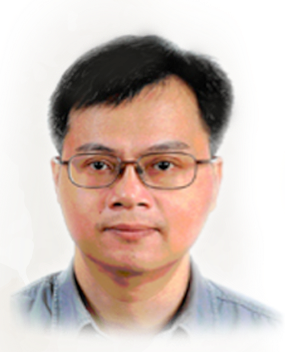 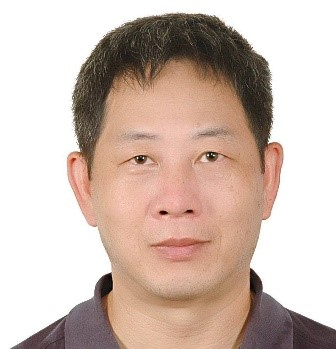 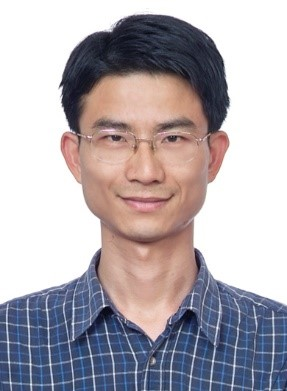 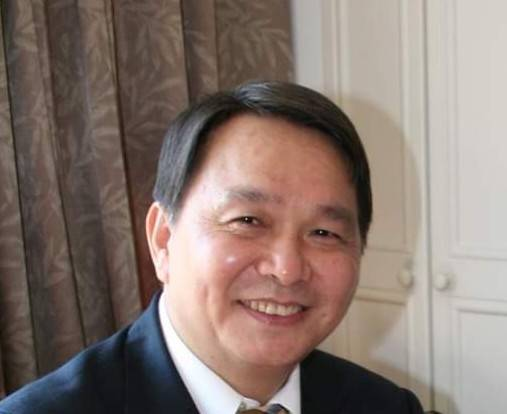 謝宗煌 副教授
研發長兼系主任
航空電氣、電子儀表
林坤成副教授
通訊/電機技師/專利師
陳世豐副教授
控制系統/國際論文審查
李代明副教授
航空/太空工程
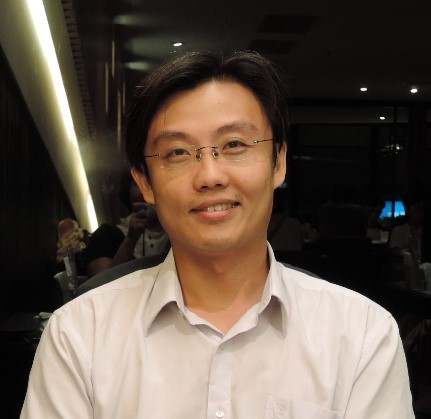 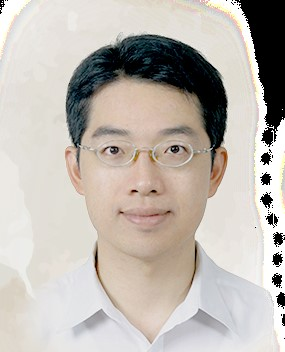 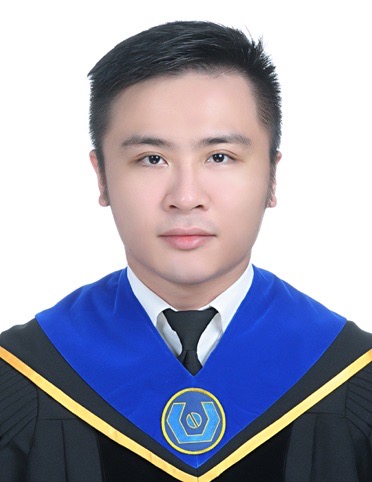 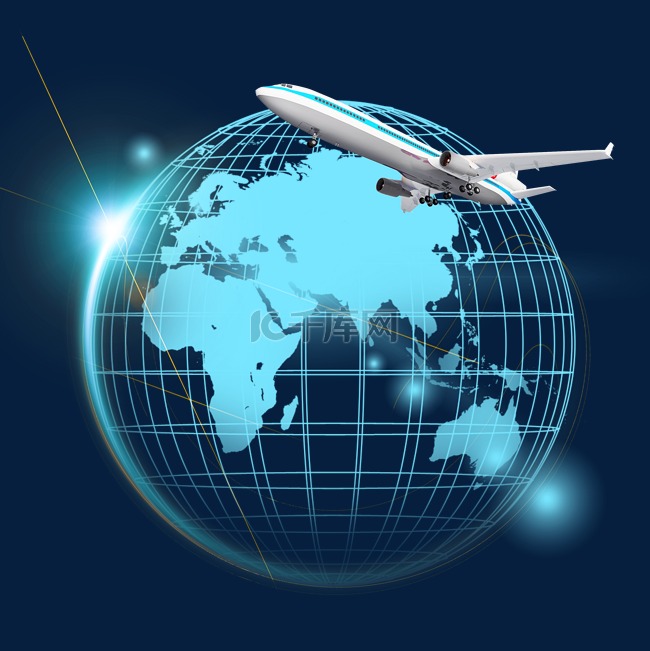 楊宜達 助理教授
微機電/人工智慧/感測
翁瑋崧助理教授
光電與材料科技
林晏瑞 助理教授
光電/半導體/觸控面板
系專業空間及教學設備
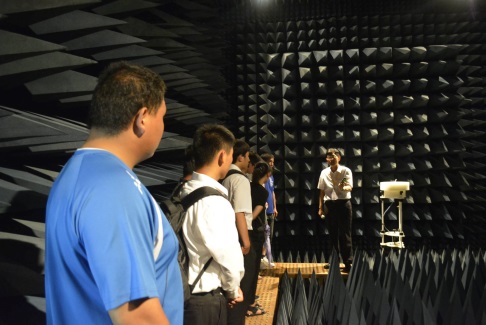 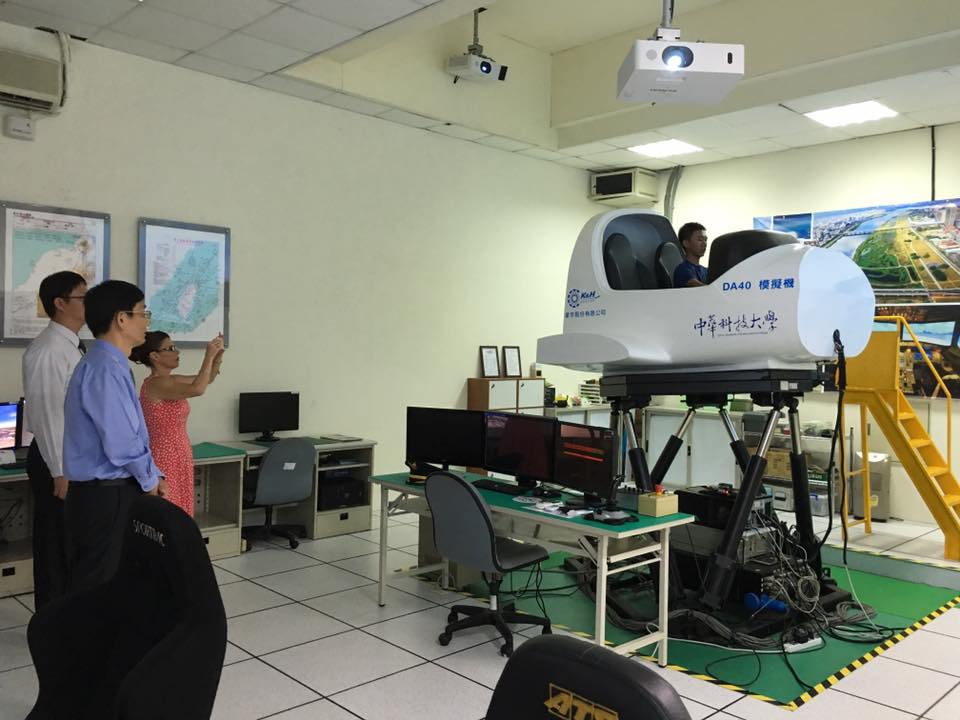 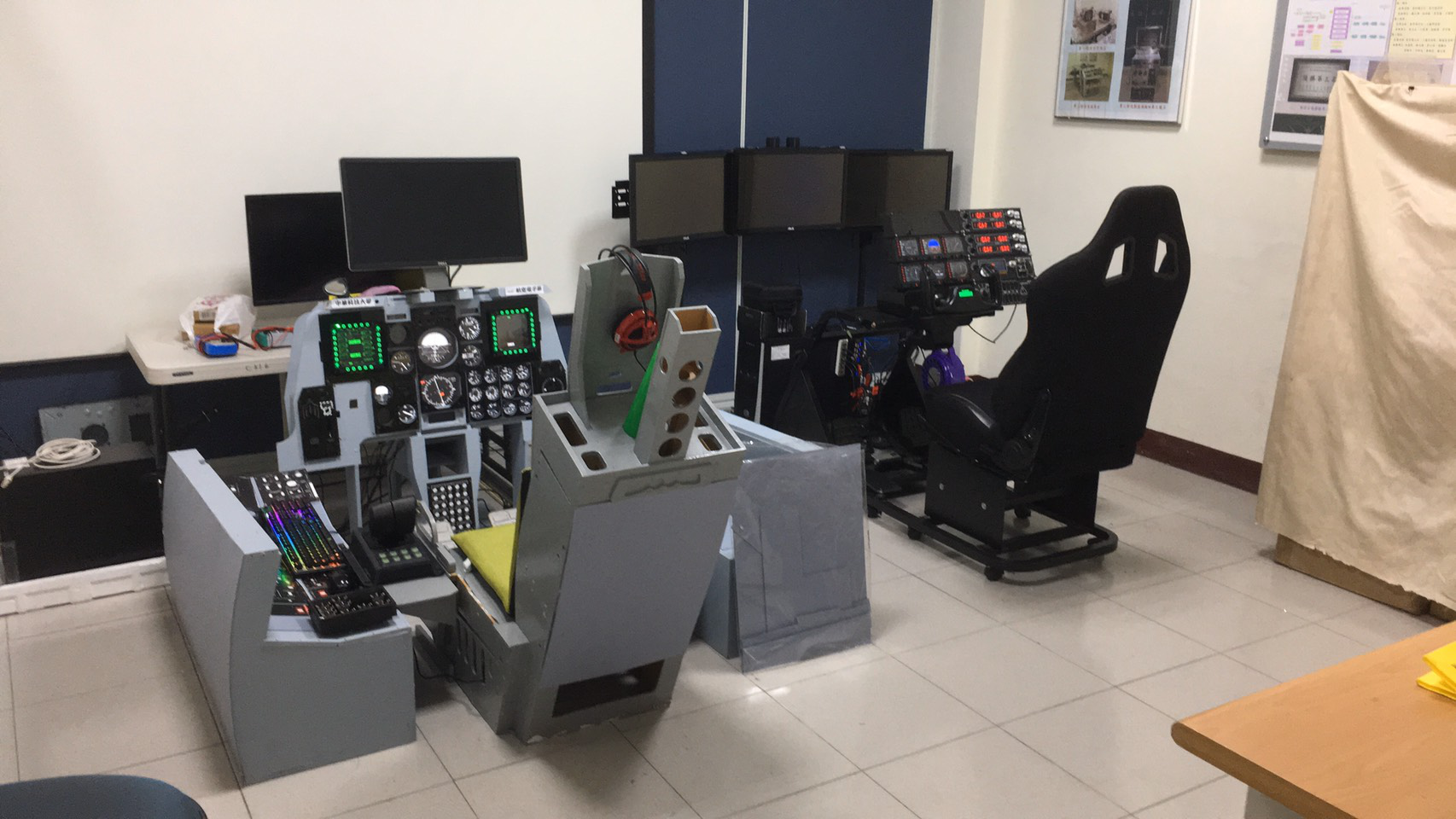 飛機自動駕駛實驗室
航空模擬應用發展中心
電磁相容與天線量測實驗室
A320全罩式
飛行模擬機
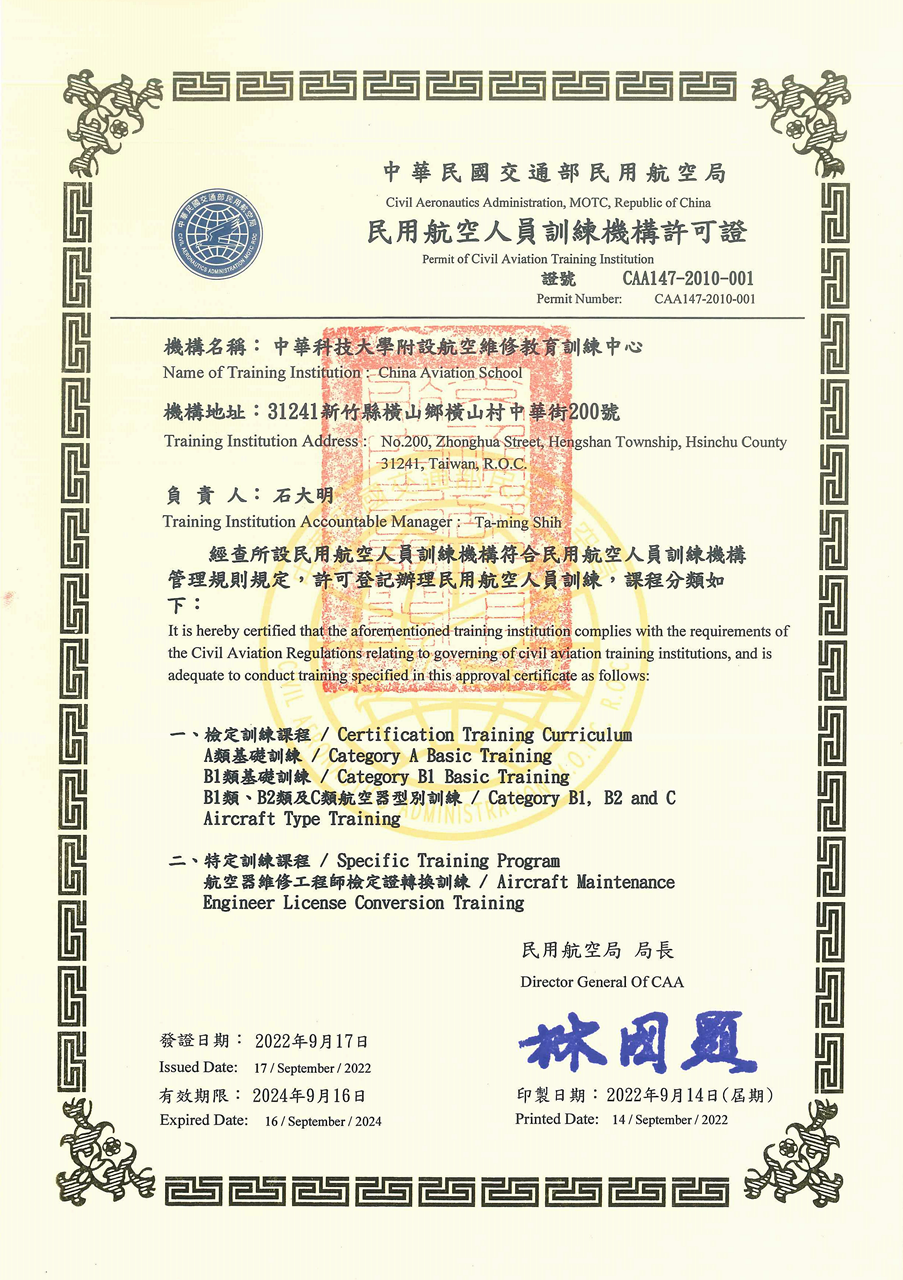 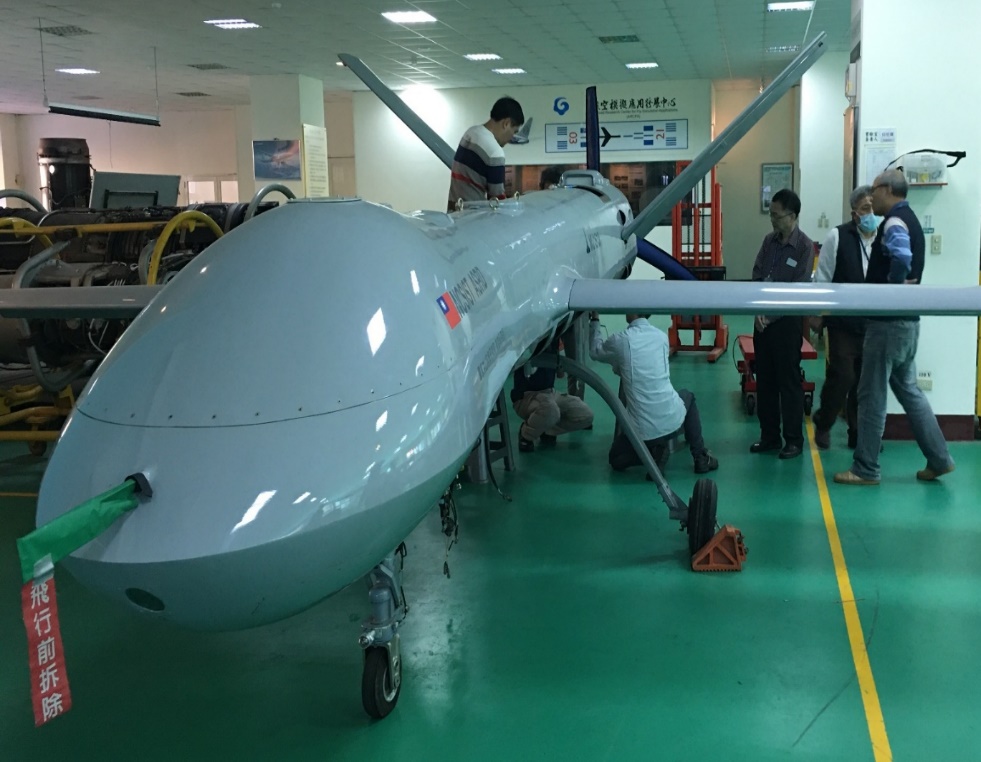 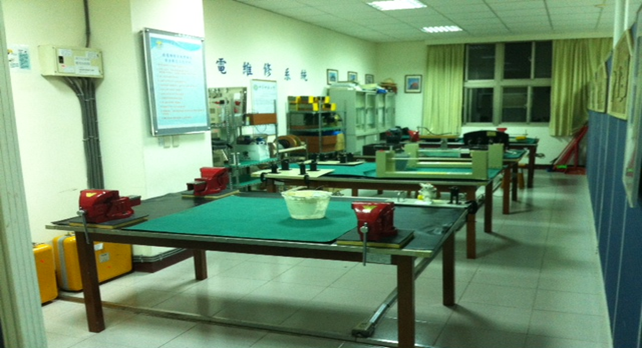 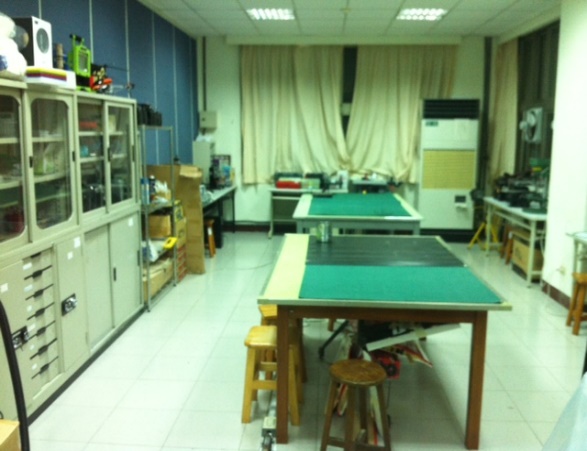 航空維修證照訓練教室
智慧無人機實驗室
先進無人飛機實驗室
航空器維修工程師訓練機構」證書(CAA147)
系學生學習成果
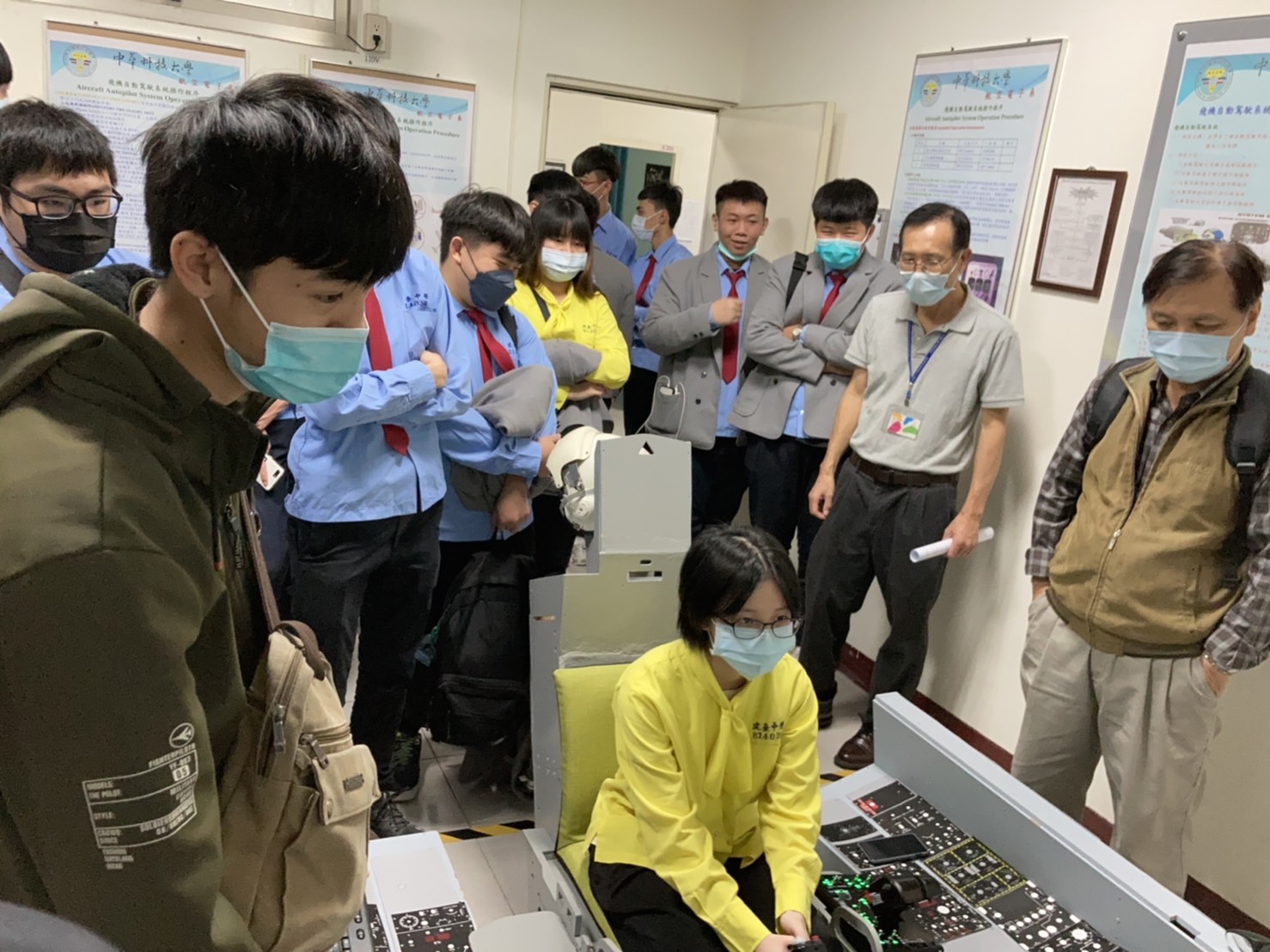 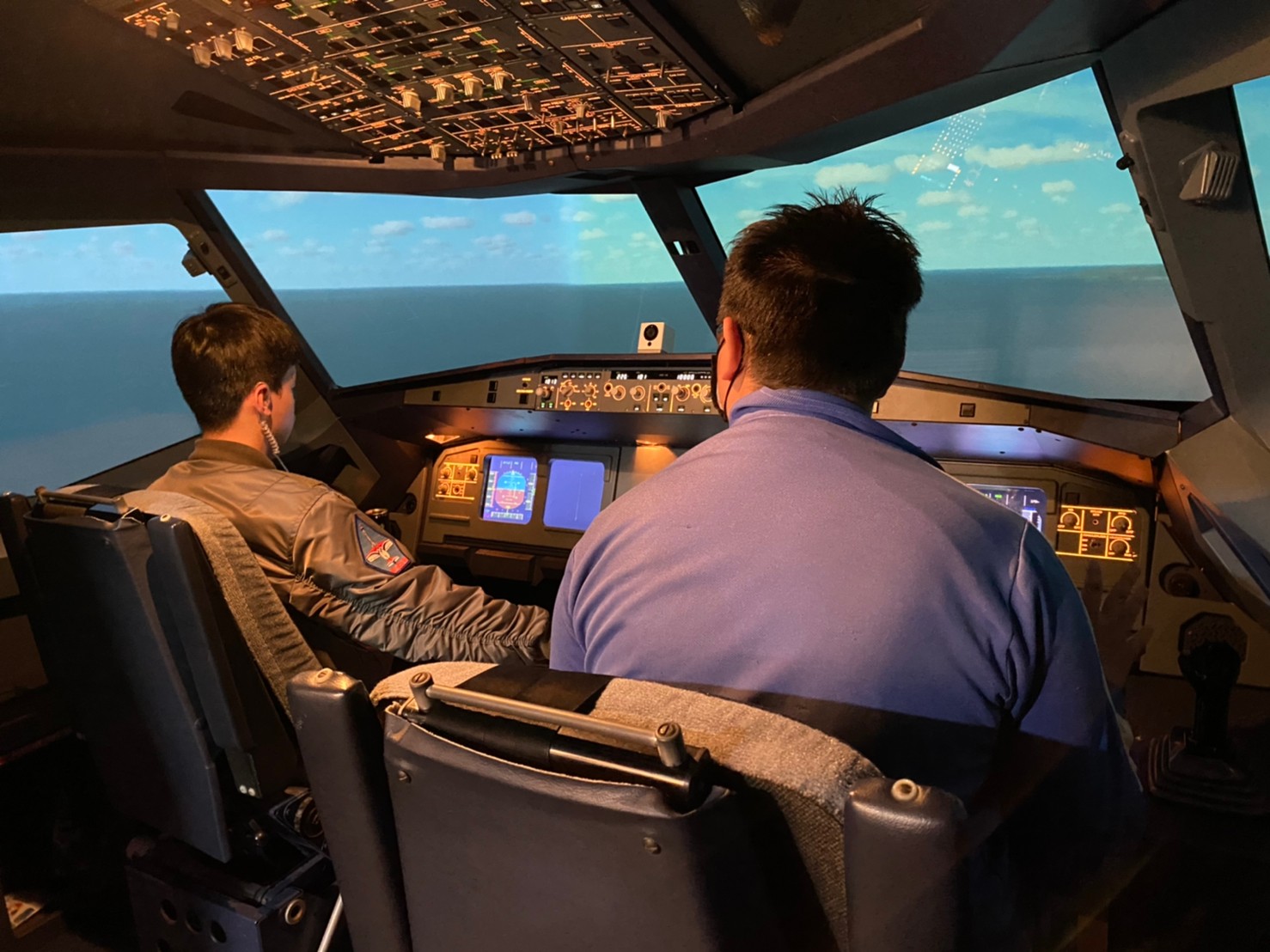 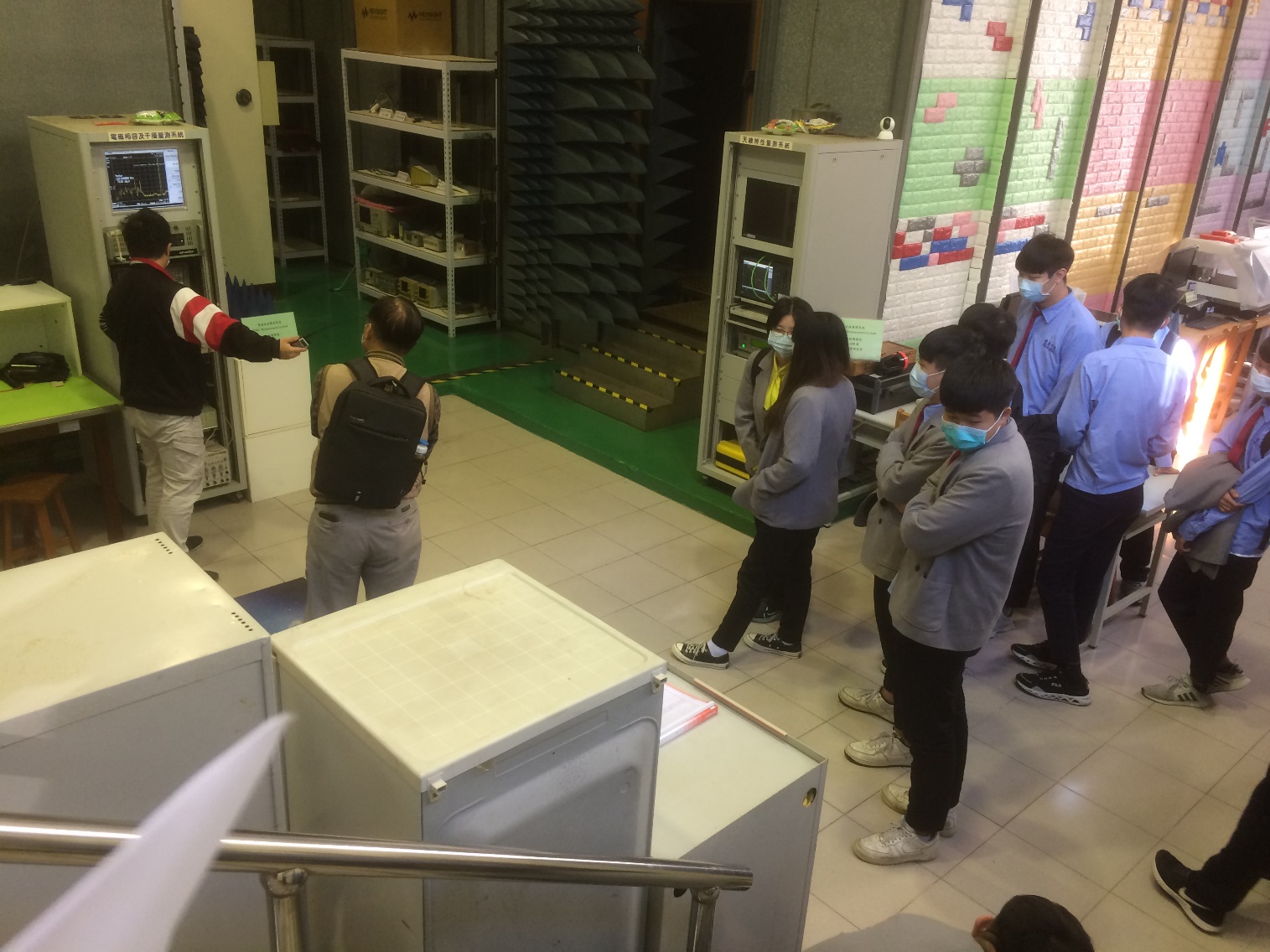 教育界第一台 A320
全罩模擬器航電系統維修
通訊技術 到各大電子 公司任職
自製全國唯一A10軍用模擬器
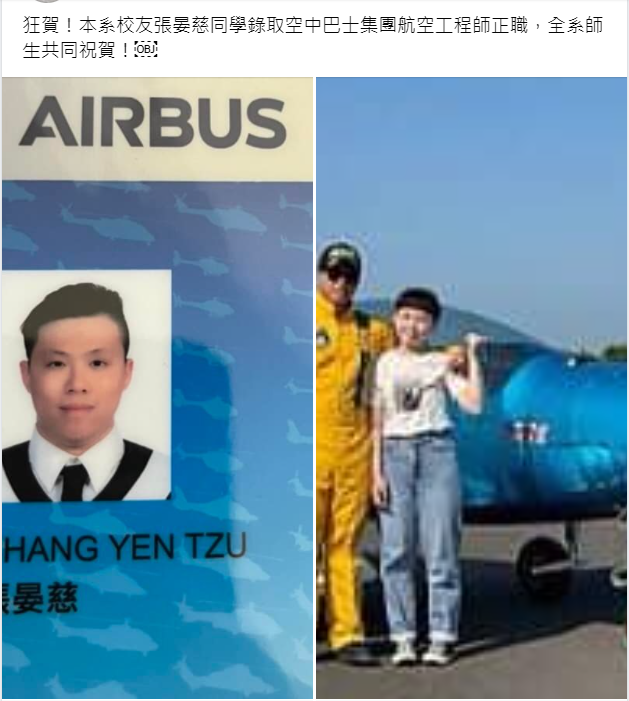 航電系比電子系多一對翅膀擊下方play
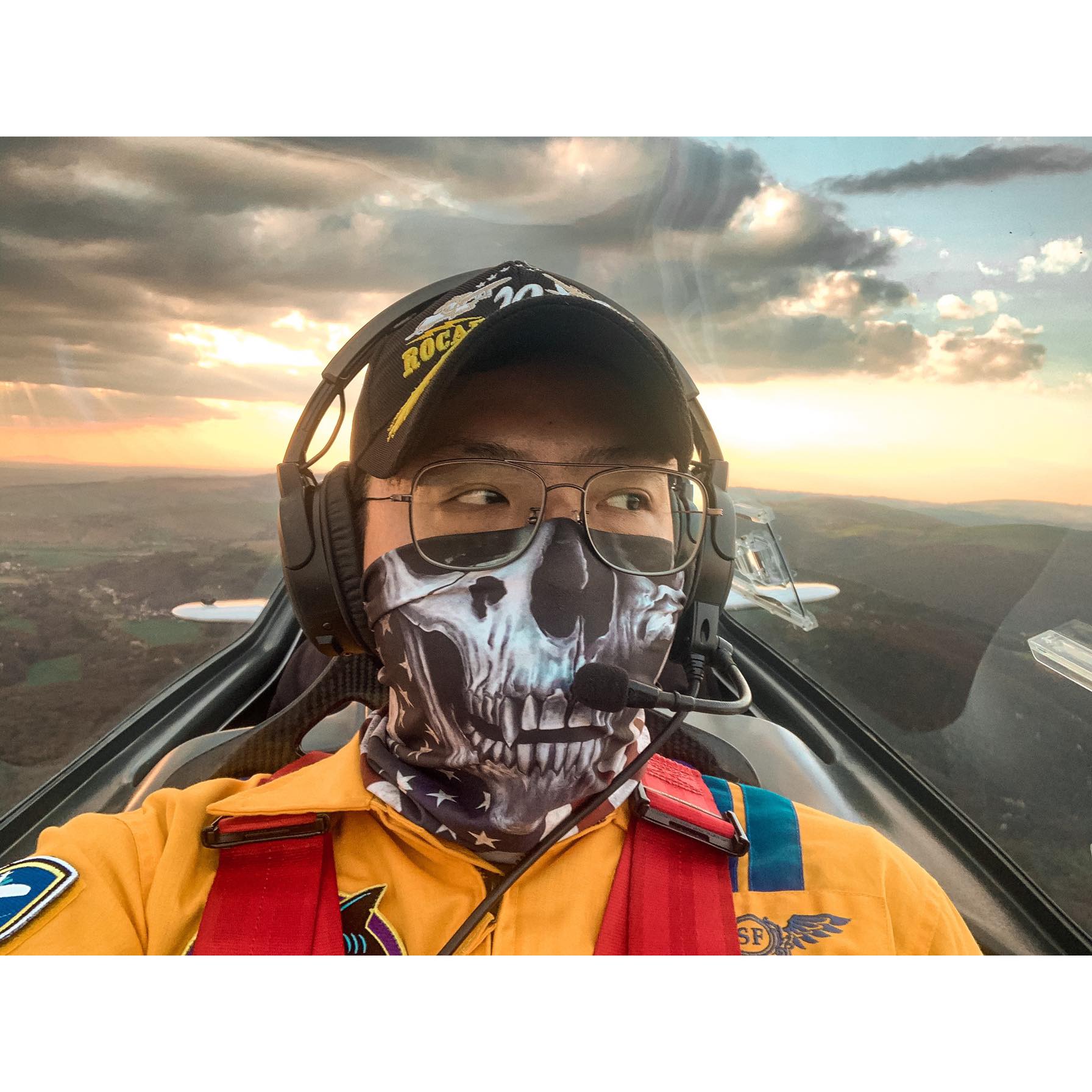 張晏慈同學錄取空中巴士集團(Airbus)航空工程司正職
取自張晏慈同學臉書照片
航電系的強項與特色
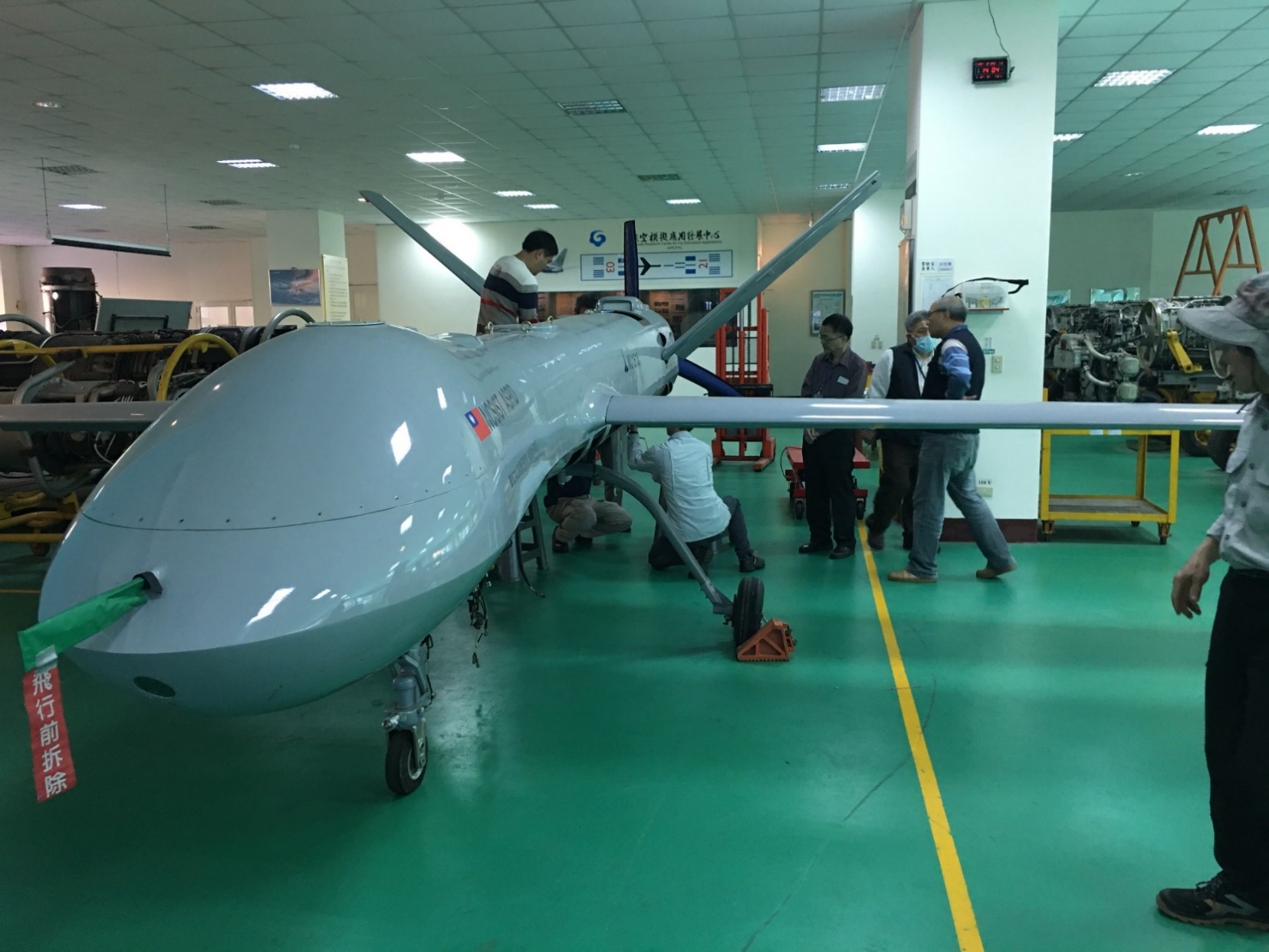 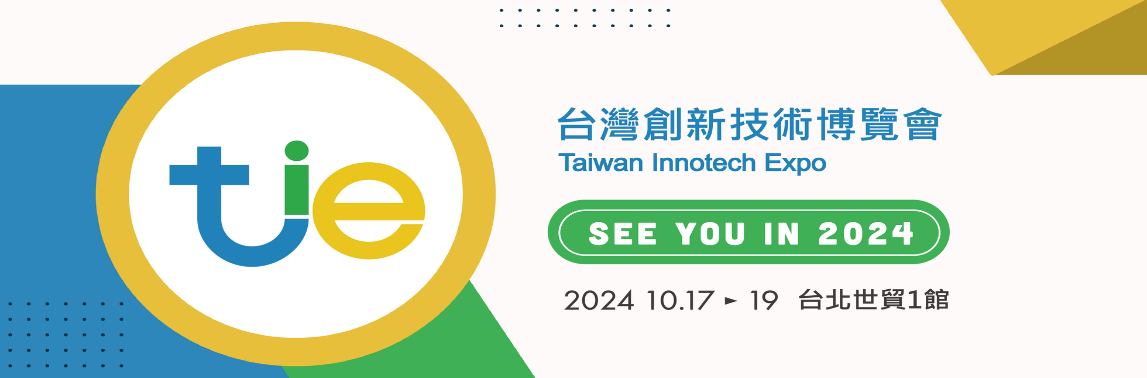 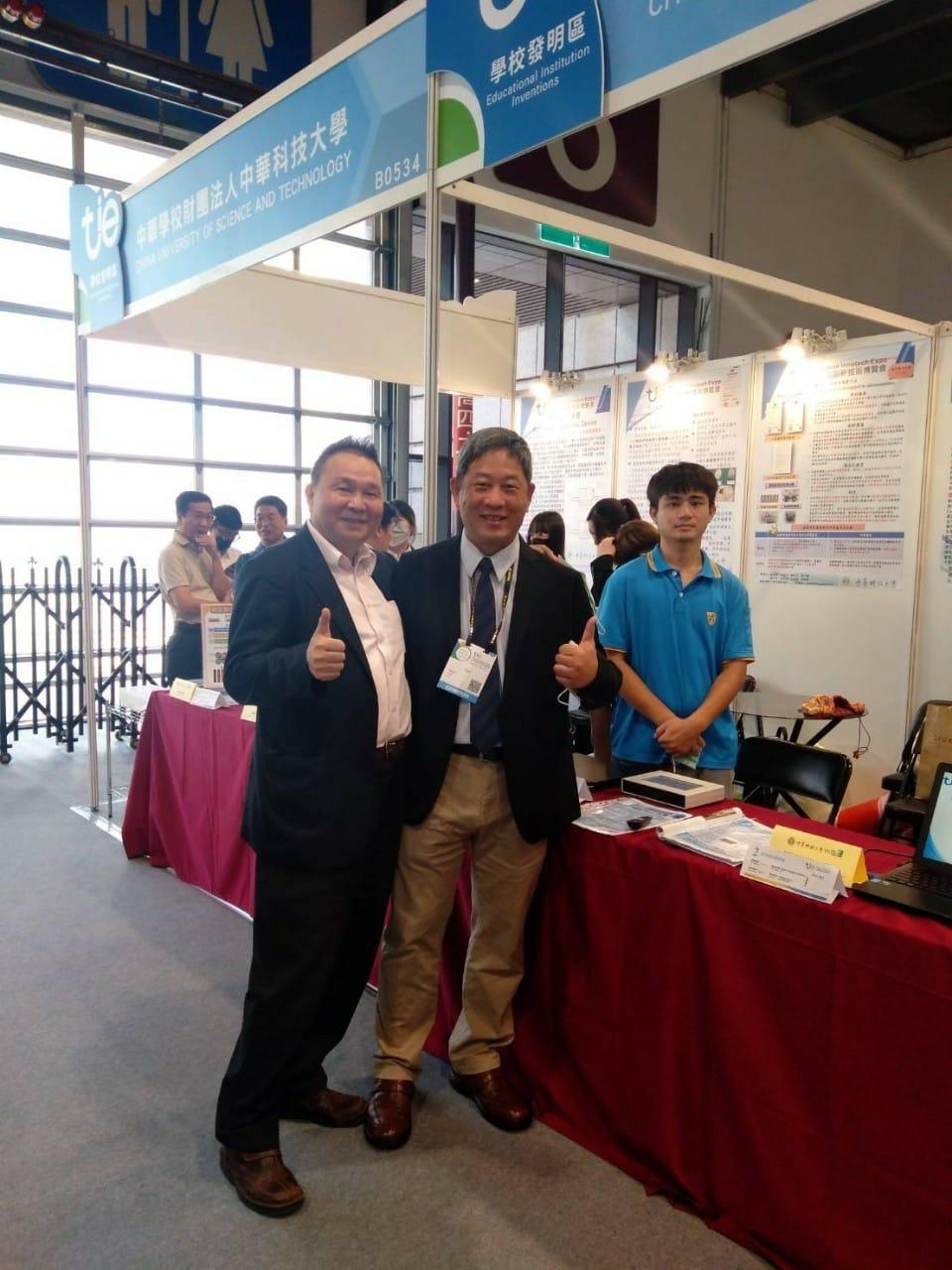 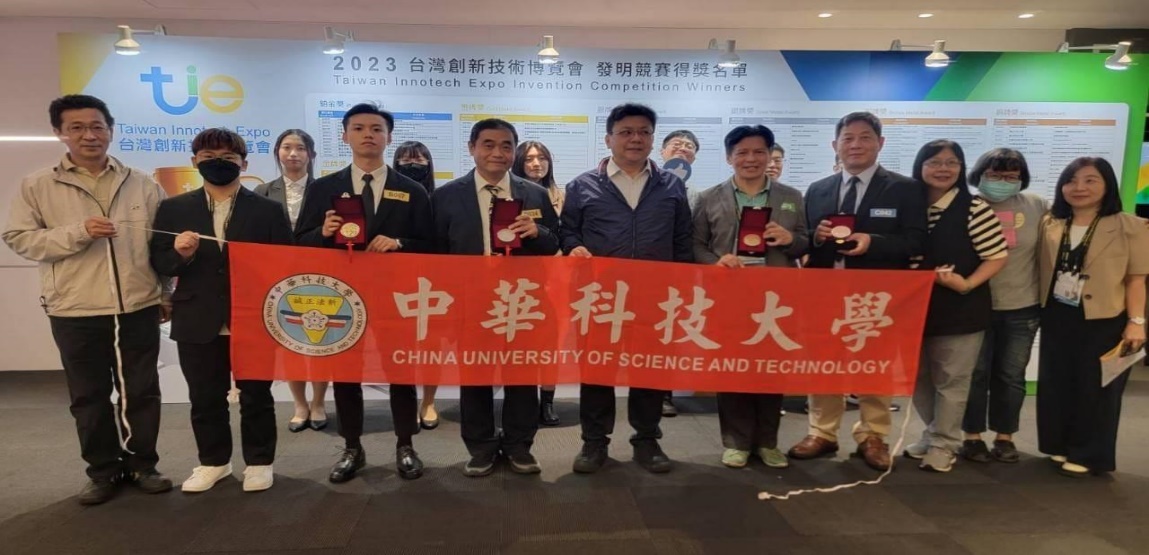 智慧無人載具發展及應用
航空電子創新博覽會獲獎
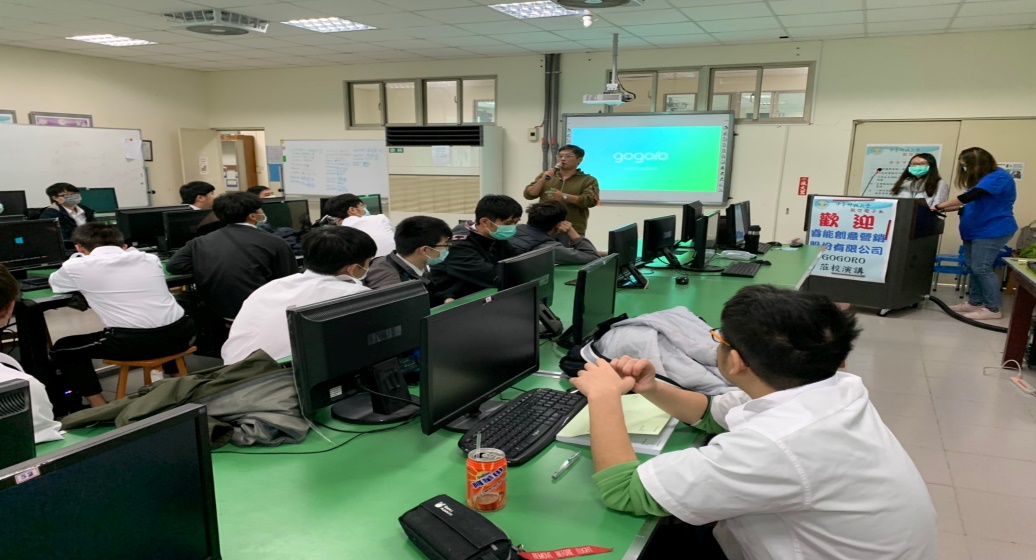 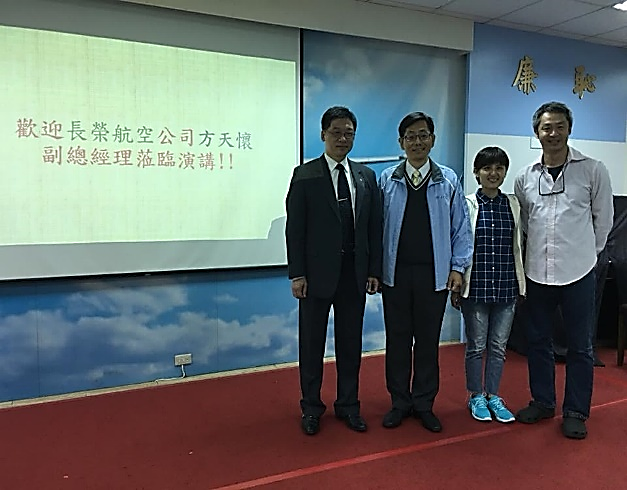 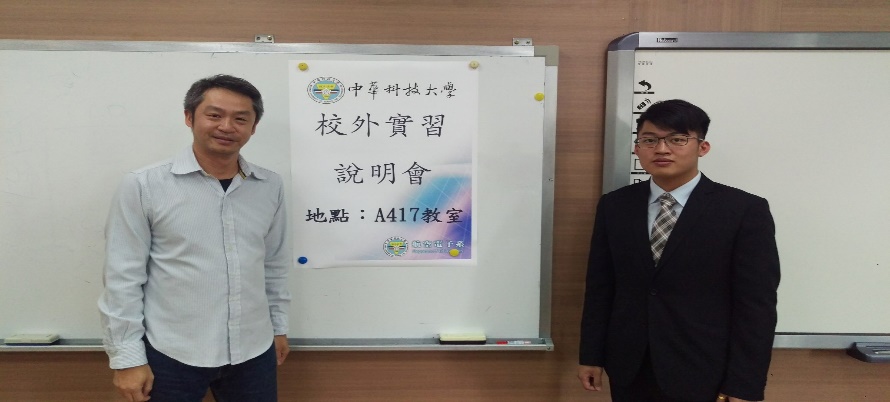 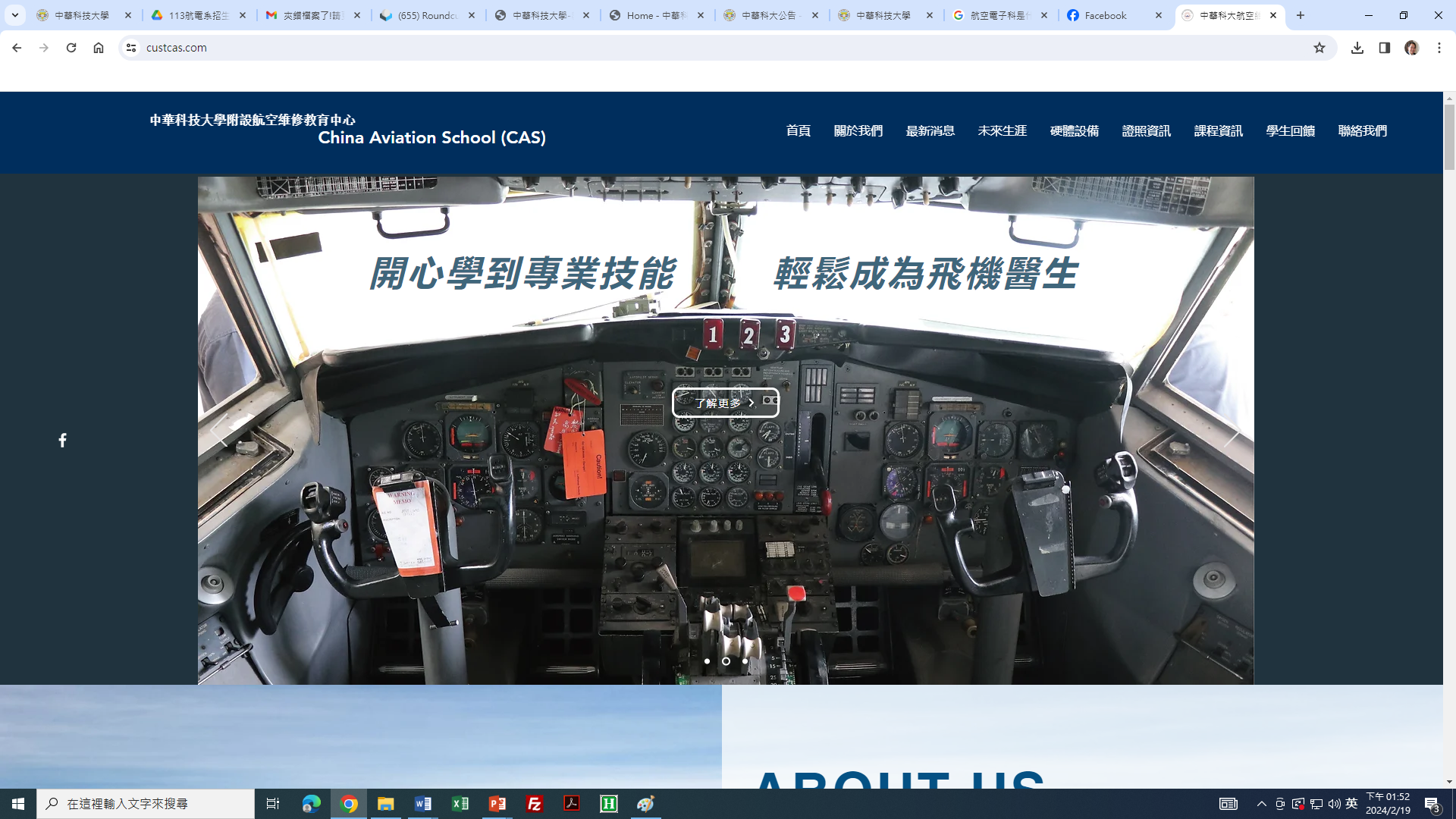 華航738模擬機
長榮航空
GoGoRo
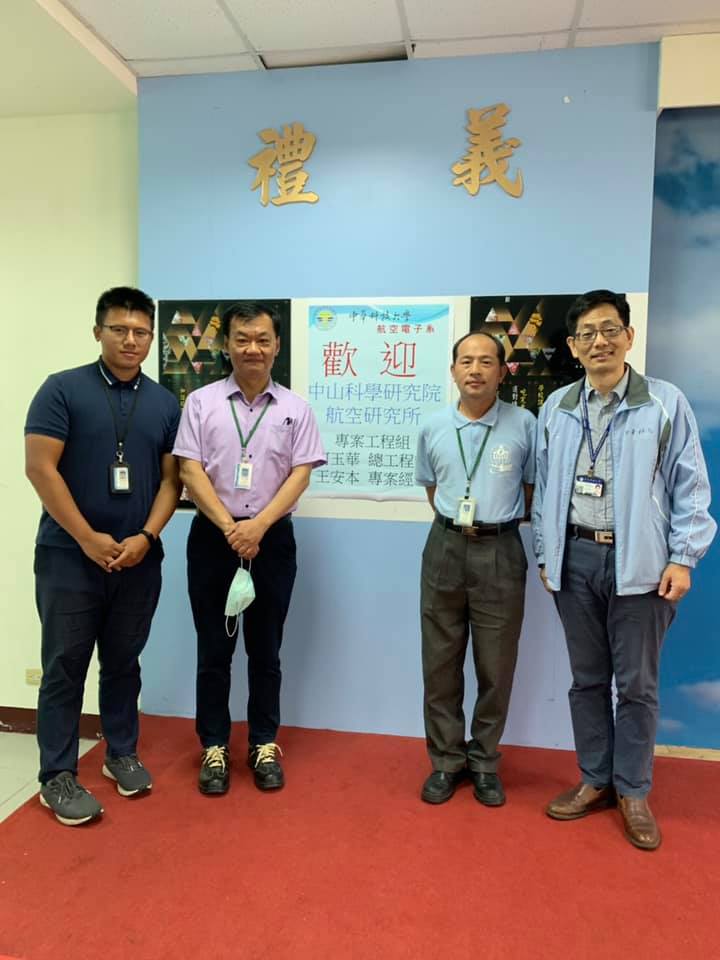 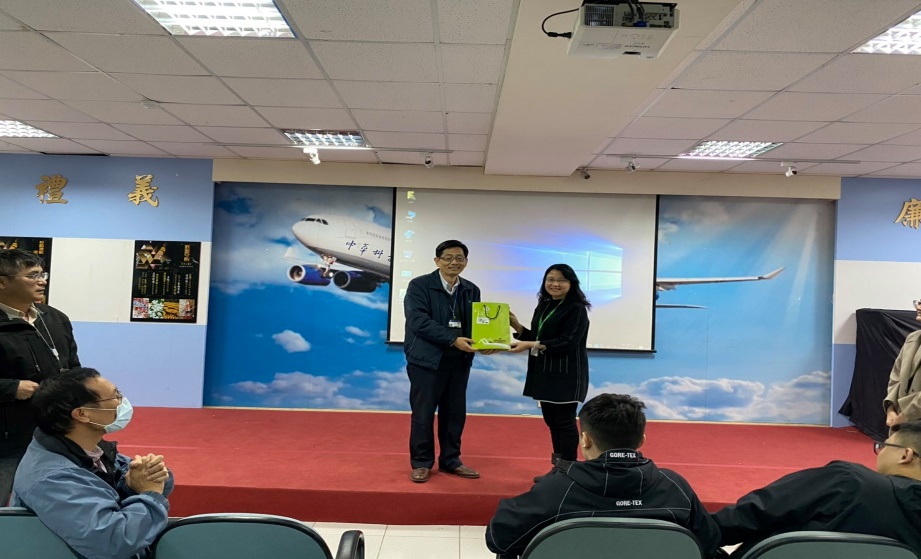 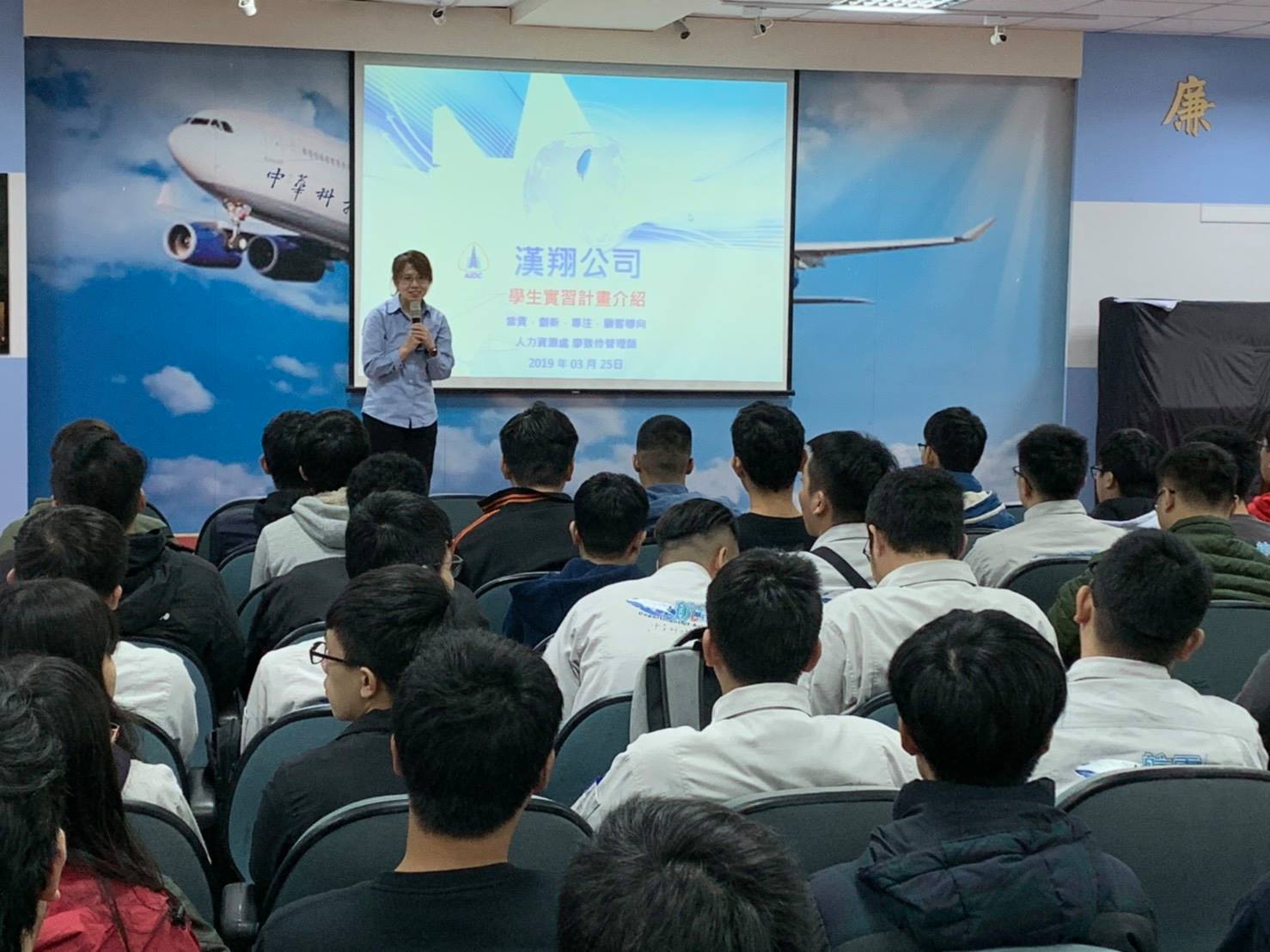 漢翔航空
中科院專工組
義隆電子
訓練民航局A類 B1.1類及B2類檢定證照
大四全學年帶薪實習
航電系的未來路很廣
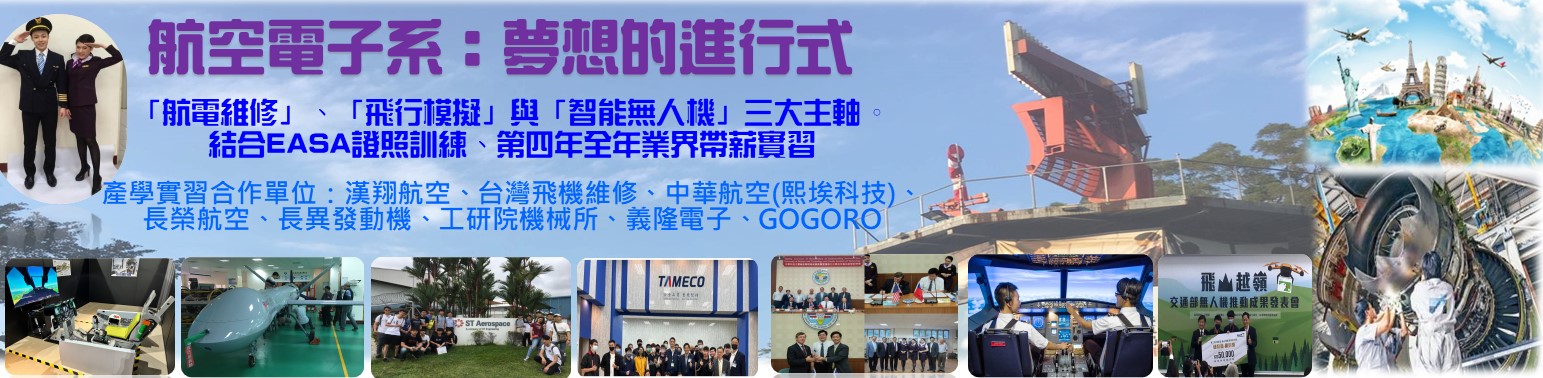 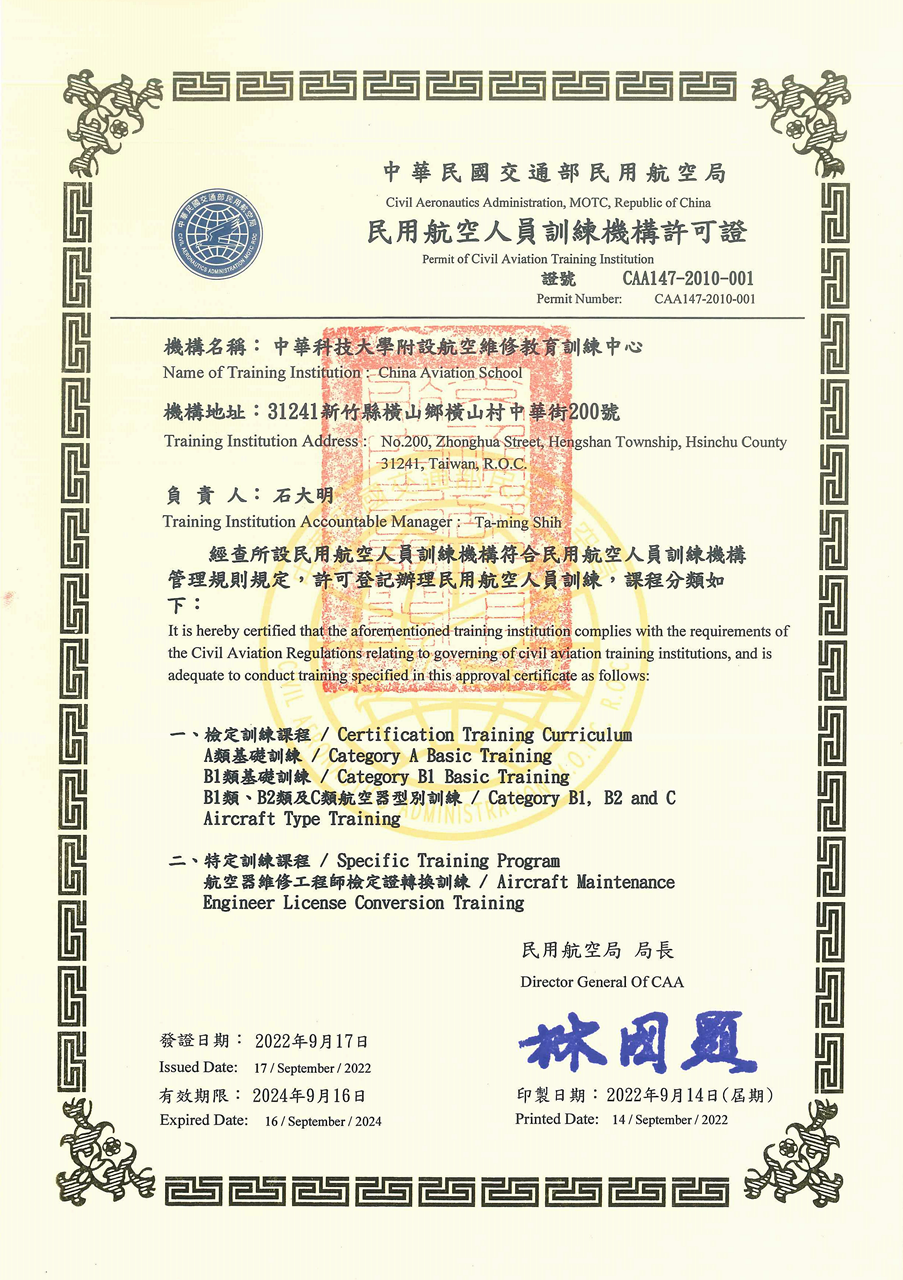 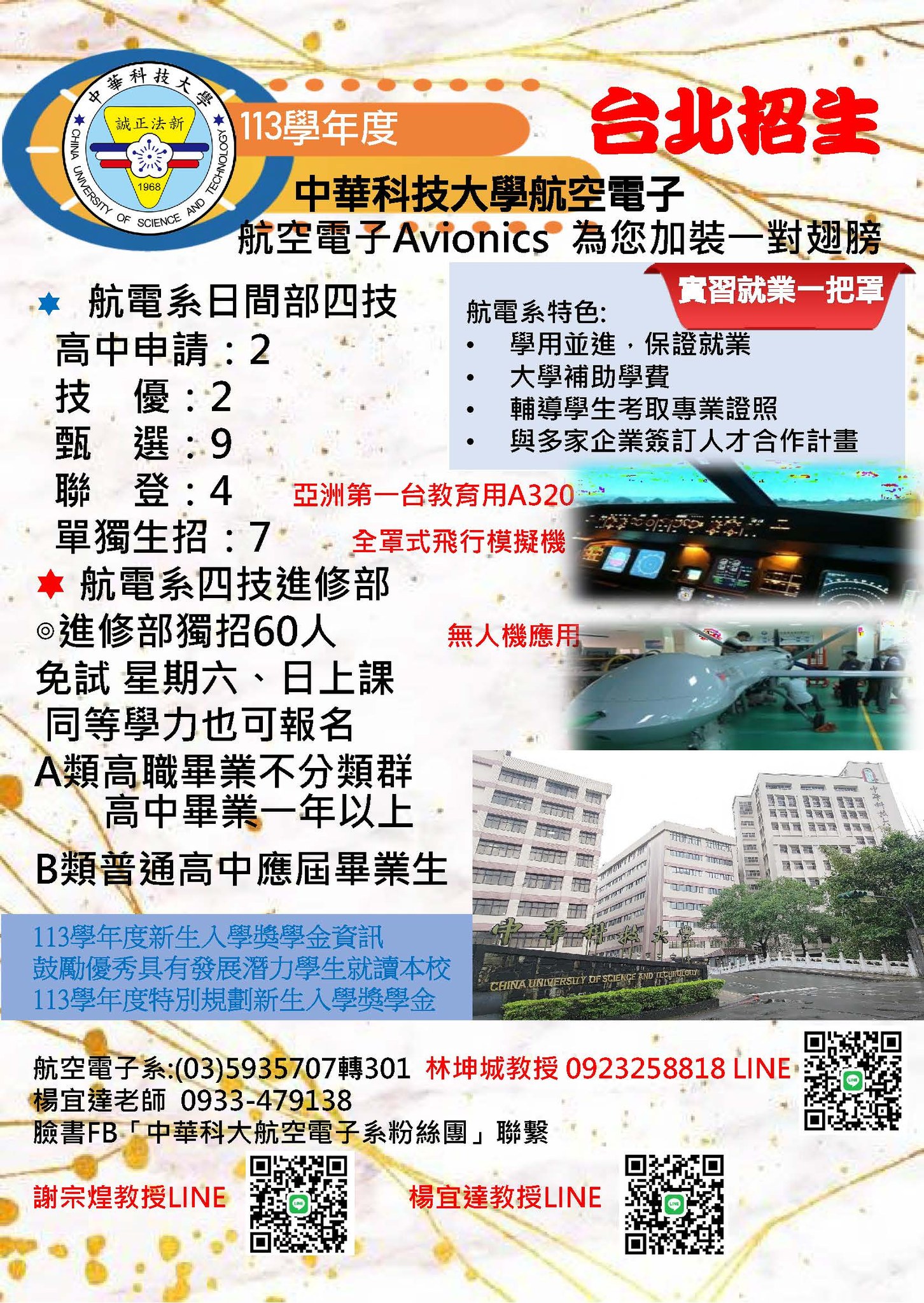 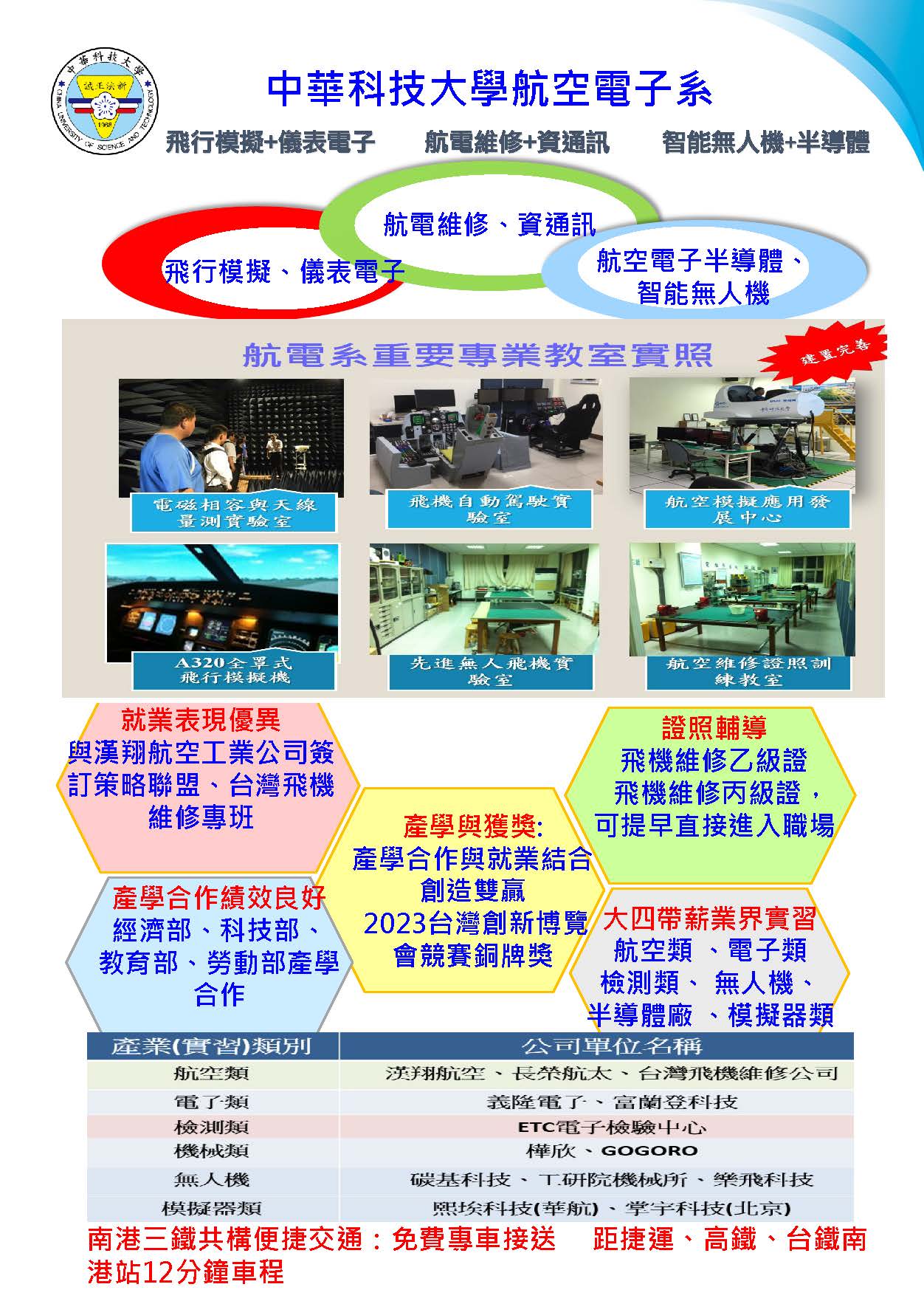 獎學金優渥               報名line
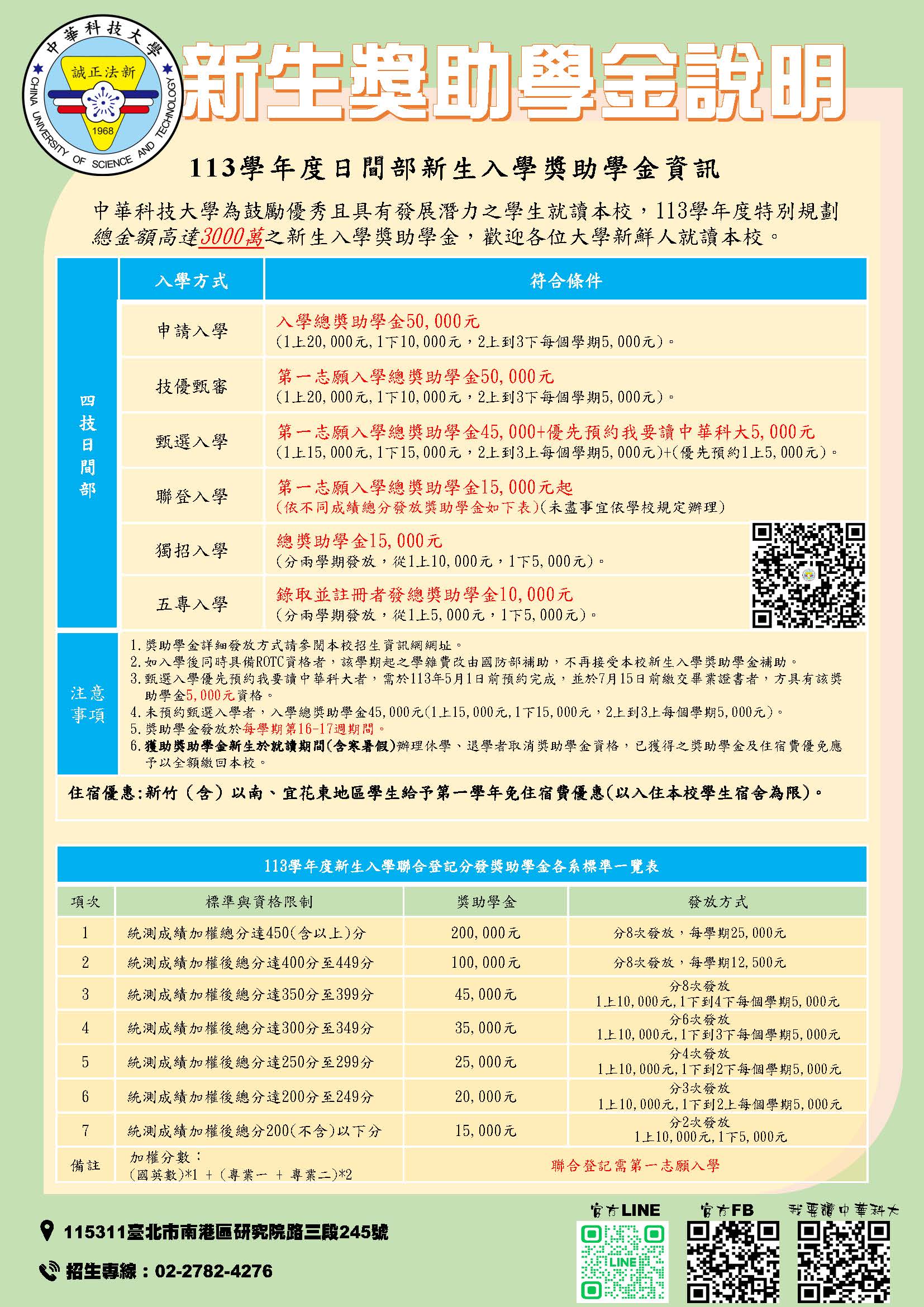 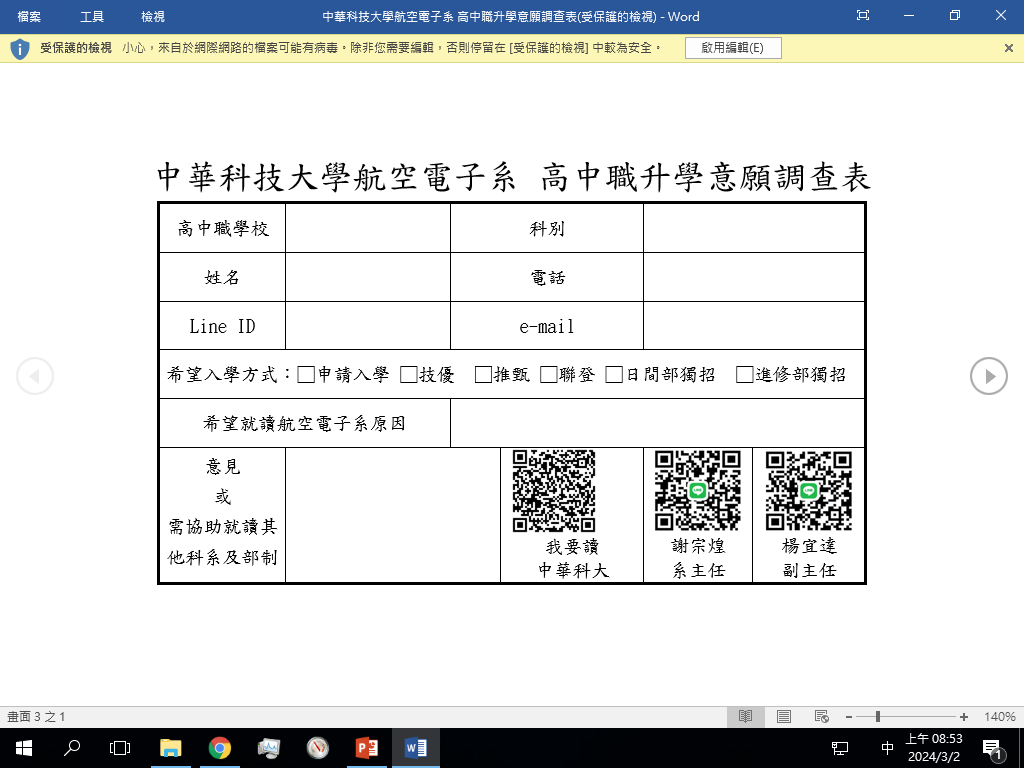